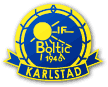 IF Boltic Karlstadungdomsprofil 0ch utvecklingssteg
En gemensam utvecklings strategi från Bandykul till junior där ledare och ungdomar får den utbildning och träning på den utvecklingsnivå de befinner sig
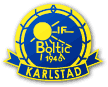 Utvecklingsstegen IF Boltic Karlstad
Junior
U 16-17
Försäsong
Skridsko
Klubbteknik
Passningar
Skott och lyror
Lek och spel
Taktik
U 14-15
Försäsong
Skridsko
Klubbteknik
Passningar
Skott och lyror
Lek och spel
Taktik
U 12-13
Försäsong
Skridsko
Klubbteknik
Passningar
Skott och lyror
Lek och spel
Taktik
U 10-11
Skridsko
Klubbteknik
Passningar
Skott och lyror
Lek och spel
U 8-9
Skridsko
Klubbteknik
Passningar
Lek och spel
Bandykul
Skridsko
Klubbteknik
Lek och spel
Skridsko
Lek
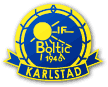 Skridsko
Lek
Bandykul
Här finns det massor av inspiration på https://bandyburken.se/ .
Finns också en träningsplanering för skridskokul i bandyburken.

Filmer på olika skridskoövningar som man kan anpassa till barnens storlek och kunskap.
Lekar som alltid uppskattas men ett tipps lär barnen bara en 3-4 st. under säsongen så de känner ingen lekarna.
Tänk på att du som ledare ska ha kul för att barnen ska tycka det är roligt.
Försök att nivåanpassa skridskokul till barnens nivå.
Skridsko
Klubbteknik
Lek och spel
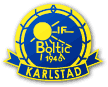 U 8-9
(Bandykul)
Bandykul är det första steget i vår Bandyutbildning. Här ska barnen i första hand utveckla skridsko 
och klubbteknik. Mycket lek och tvåmålspel med 3 till max 5 spelare i varje lag för att så många 
som möjlig ska få röra vid bollen när de spelar.
Övningar finns det gott om i https://bandyburken.se/ under flikarna Bandykul och Skridskokul.
Finns också en träningsplanering för bandykul Åk 1 i bandyburken.
Överstegsåkning framåt och bakåt, (båda hållen höger och vänster)
Vända från bak till fram och tvärt om (båda hållen)
Stopp åt båda hållen
Ta sig snabbt upp från isen när man ramlar
Hoppa över sargen
Här finns de flesta övningar med film på Skridskokul
Klubbtekniken finns under fliken Bandykul med olika dribbling och klubbtekniker.
Bra förslag också på teknikbanor för klubbtekniken
Glöm inte bort att leka på träningen
Skridsko
Klubbteknik
Passningar
Lek och spel
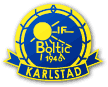 U 10-11
Nu ska vi lägga till passningsövningar men inte glömma bort den viktiga skridskoåkningen med och utan boll. https://bandyburken.se/ fliken Bandykul och passningar. 
Finns också en träningsplanering för bandykul  Åk 2 i bandyburken.
Träna på forehand och backhand passningar både stilla stående och med skridskoåkning.
Långa och korta passningar i sidled.
Träna tvåmål med att man t.ex. måste göra 3 passningar innan man får göra mål
Glöm inte lekarna från Skridskokul
Skridsko
Klubbteknik
Passningar
Skott och lyror
Lek och spel
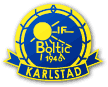 U 12-13
Nu ökar vi på kunskaperna med skottövningar och utvecklar våra kunskaper inom passningsspelet. https://bandyburken.se/ Bandyövningar Grön och Bandykul Skott finns övningar som är bra. Tips välj ut ett tiotal och prova under säsongen och byt ut om det inte fungerar. Max 3 killar inblandade i varje moment
Överlämningar
Dropp passningar
Djupledspassningar
Forehand och Backhands passningar
Glöm inte lek och spel
Försäsong
Skridsko
Klubbteknik
Passningar
Skott och lyror 
Lek och spel
Taktik
Värdegrunds-
arbete
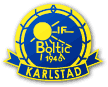 U 14-15
Nu ökar vi på träning och börjar med försäsongsträning. Skolstart lämplig start och 2 ggr i veckan. På isen så fortsätter vi utbildningen och övningarna som finns i https://bandyburken.se/ på nivå Blå. Taktik med spelövningar som passar vårt spelsätt, tävlingsmoment i träningen och tuffare skridskoträning
Åldersanpassad fysträning
Taktik och regel genomgångar där vi lär oss olika spelsystem.
Matchliknade spelövningar
Tävling på träning
Mycket skridsko med boll som ”motivation”
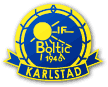 Försäsong
Skridsko
Klubbteknik
Passningar
Skott och lyror 
Lek och spel
Taktik
Värdegrunds-
arbete
U 16-17
Försäsong med start i maj 2-3 ggr veckan, uppehåll för den gemensamma träning i juli och start igen i augusti med 2-4 ggr i veckan. På isen så fortsätter vi utbildningen och övningarna som finns i https://bandyburken.se/ på nivå svart. Krav på tränare att ha minst ungdom elit tränar licens. Mycket samarbete med Juniorledare när det gäller taktik och spelsätt.
Försäsong
Skridsko
Klubbteknik
Passningar
Skott och lyror 
Lek och spel
Taktik
Värdegrunds-
arbete
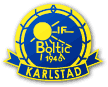 Junior
Försäsong med start i maj 2-3 ggr veckan, uppehåll för den gemensamma träning i juli och start igen i augusti med 3-5 ggr i veckan. På isen så fortsätter vi utbildningen och övningarna som finns i https://bandyburken.se/ på nivå svart och stång. Krav på tränare att ha minst ungdom elit tränar licens. Mycket samarbete med Seniorledare när det gäller taktik och spelsätt.